Blog #1 – Principals of Multimedia Learning
Omar El-Halabi
Dual Coding Theory
Image Retrieved From https://blog.discoveryeducation.com/blog/2016/07/01/sketchnoting2/
Theorized by Allan Paivio in the 1970s

The process in which our brains store information

Images and words are processed in different areas of our brain

This theory discusses the idea of combining words (Verbal) and images (Visual)  to boost memory and retention of topics
What is Dual Coding Theory?
Allows individuals to encode new information that allows them to easily remember what they’ve learned

Dual Coding is a good method to make complex ideas more manageable

Can be done quite easily in a classroom setting and is very enjoyable
Benefits of Dual Coding Theory
How does Coding Theory affect the creation of PowerPoints?
Videos and photographs don't work well for dual coding because they present too much background information that is not needed.
1.
Dual Coding only works when the visual representation is meaningful, and it must relate to the directly to the verbal information.
2.
Dual Coding isn’t meant to be pretty, its about presenting information clearly.
3.
An example of Dual Coding in PowerPoint:
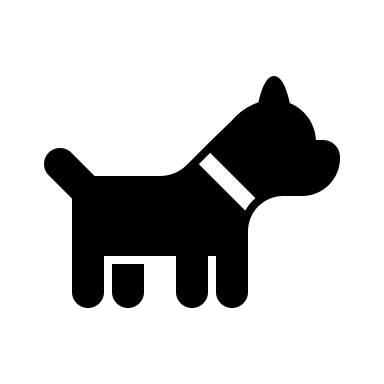 DOG
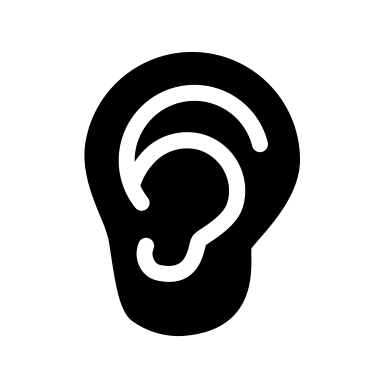 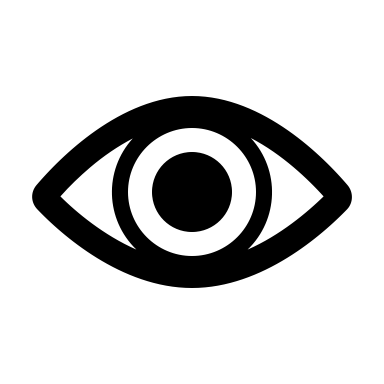 Dual Coding can also make PowerPoints:
Very simple to understand
Dual Coding can also make PowerPoints:
Have similar colours and patterns
Dual Coding can also make PowerPoints:
Display text and visuals on the same page
Dual Coding can also make PowerPoints:
Contain white space around visuals
Dual Coding can also make PowerPoints:
Use specific/minimal fonts to avoid distraction
Thank you!
References
Douglas, H. “How Does Dual Coding Improve Learning?” ProWritingAid, 18 Jan. 2020, https://prowritingaid.com/art/1097/what-is-dual-coding-in-education.aspx

Kaster, A. “Dual Coded Theory” 19 Feb. 2019, https://www.youtube.com/watch?v=wixEGpznyG8

“Don’t Duel, Dual: Increasing Learning through Dual Coding” Tech-Based Teaching, 17 Oct. 019, https://medium.com/tech-based-teaching/dont-duel-dual-increasing-learning-through-dual-coding-f4595bb6ecee#:~:text=As%20research%20suggests%2C%20dual%20coding,make%20complex%20ideas%20more%20manageable